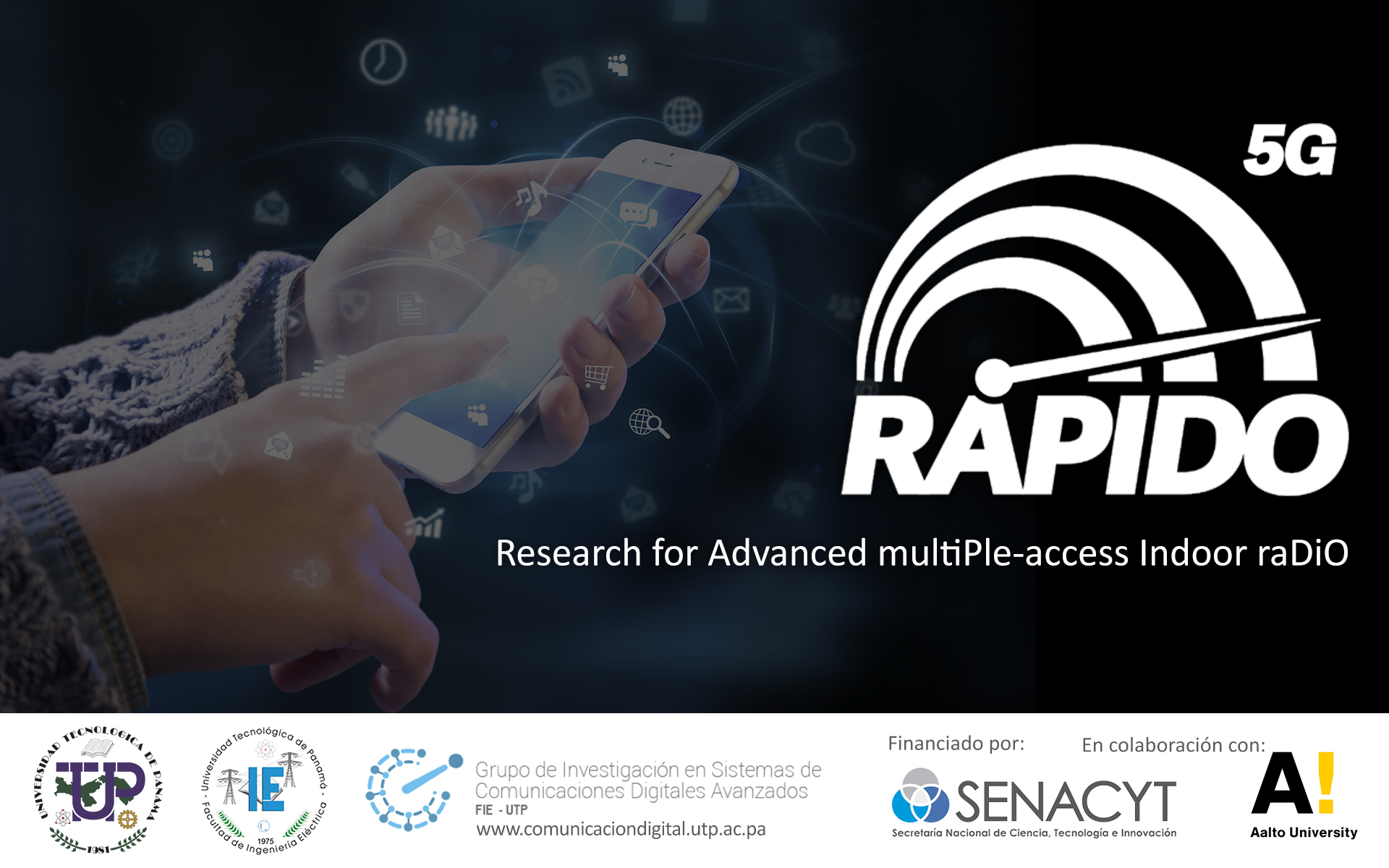 ITE15-021
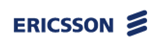 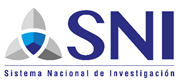 www.comunicaciondigital.utp.ac.pa/5G
[Speaker Notes: -nos falta poner lo q hemos hecho con David al inicio (lo del entornos densamente poblados, ver sitio web), luego vemos detalles]
Introducción
Productos de Rapido - 5G
Resumen
Plan
Introducción
Sistemas de 5G
Caso de uso
Tecnologías para IoT
Productos de Rapido - 5G
Resumen
[Speaker Notes: -nos falta poner lo q hemos hecho con David al inicio (lo del entornos densamente poblados, ver sitio web), luego vemos detalles]
Introducción
Productos de Rapido - 5G
Resumen
Introducción
Sistemas de 5G: 1/eMBB, 2/mMTC, 3/ URLLC
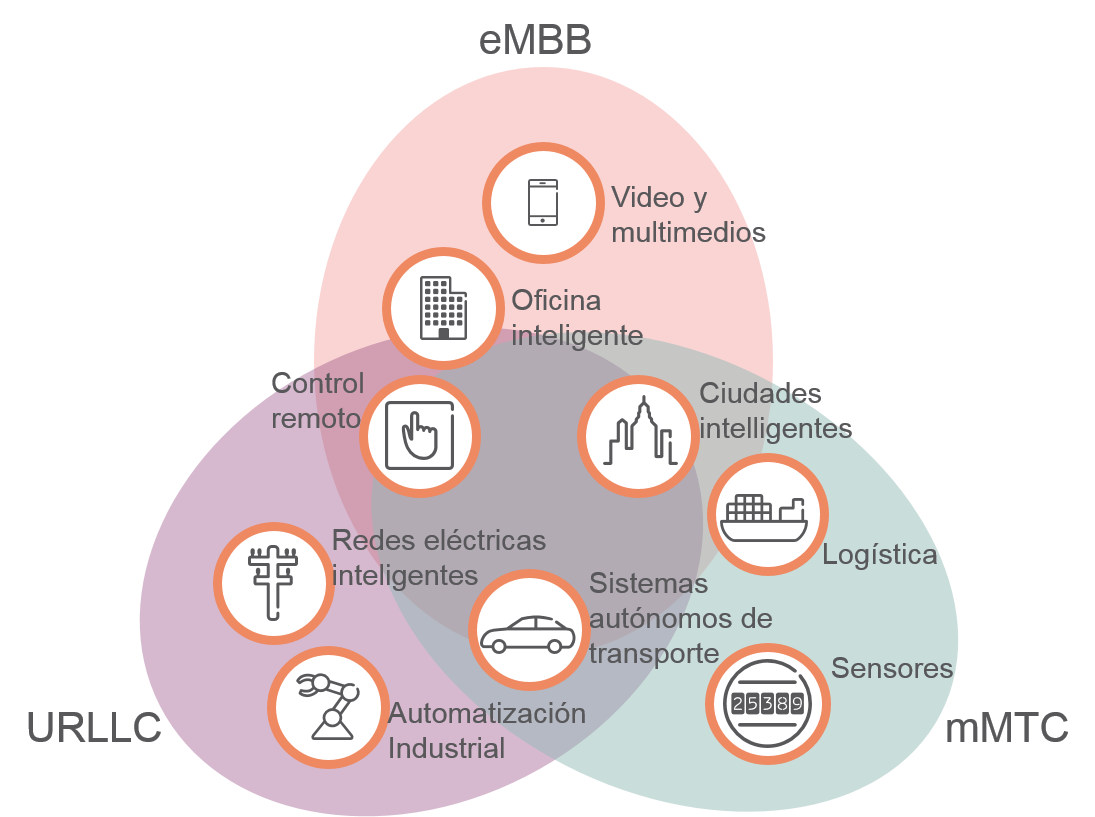 [Speaker Notes: -nos falta poner lo q hemos hecho con David al inicio (lo del entornos densamente poblados, ver sitio web), luego vemos detalles]
Introducción
Productos de Rapido - 5G
Resumen
Introducción
Caso de uso: mMTC
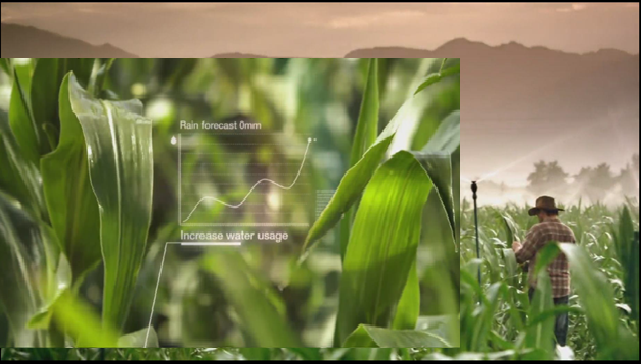 *Fuente: Ericsson 5G Key Technologies
[Speaker Notes: -nos falta poner lo q hemos hecho con David al inicio (lo del entornos densamente poblados, ver sitio web), luego vemos detalles]
Introducción
Productos de Rapido - 5G
Resumen
Introducción
mMTC: tecnologías para IoT
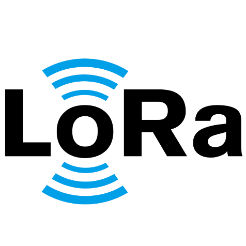 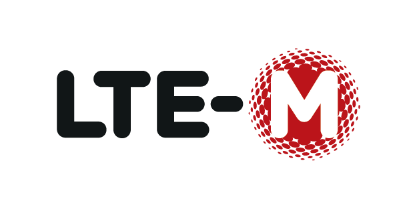 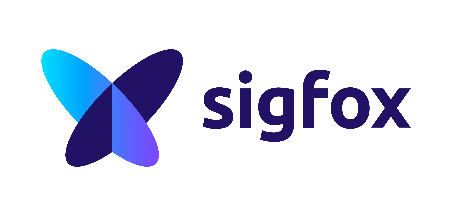 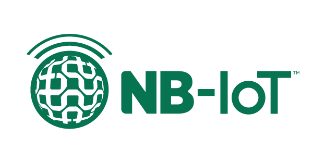 Tecnologías diseñadas para IoT
LoRa y SigFox, bajo consumo energético y amplia cobertura
31/08/2018
Introducción
Productos de Rapido - 5G
Resumen
Productos
Divulgación de temas sobre 5G: sitio web
www.comunicaciondigital.utp.ac.pa/5G
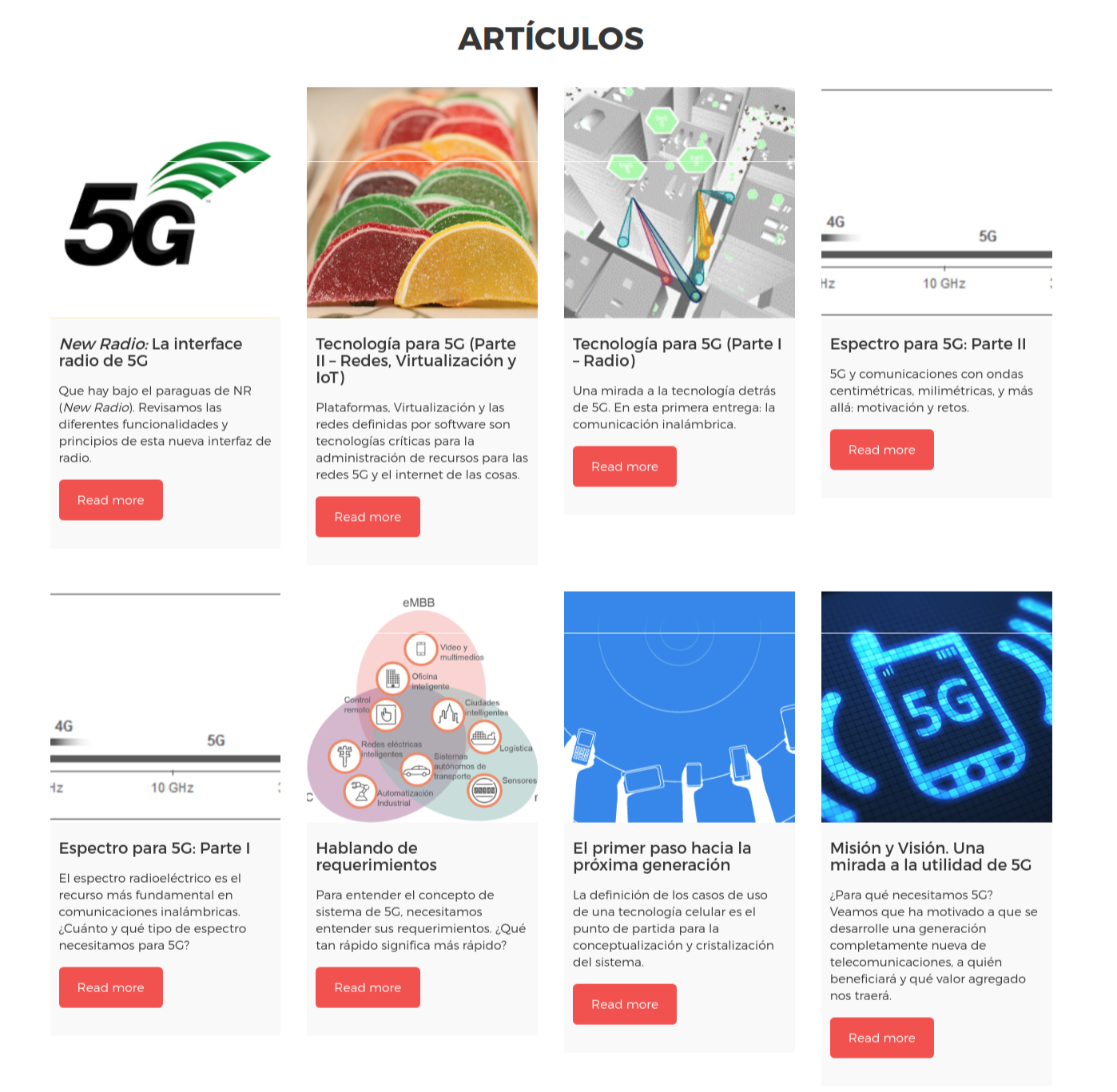 [Speaker Notes: -nos falta poner lo q hemos hecho con David al inicio (lo del entornos densamente poblados, ver sitio web), luego vemos detalles]
Introducción
Productos de Rapido - 5G
Resumen
Productos
Divulgación de temas sobre 5G: Panel sobre 5G y mesa redonda sobre IoT, 2do Congreso FIE 2017
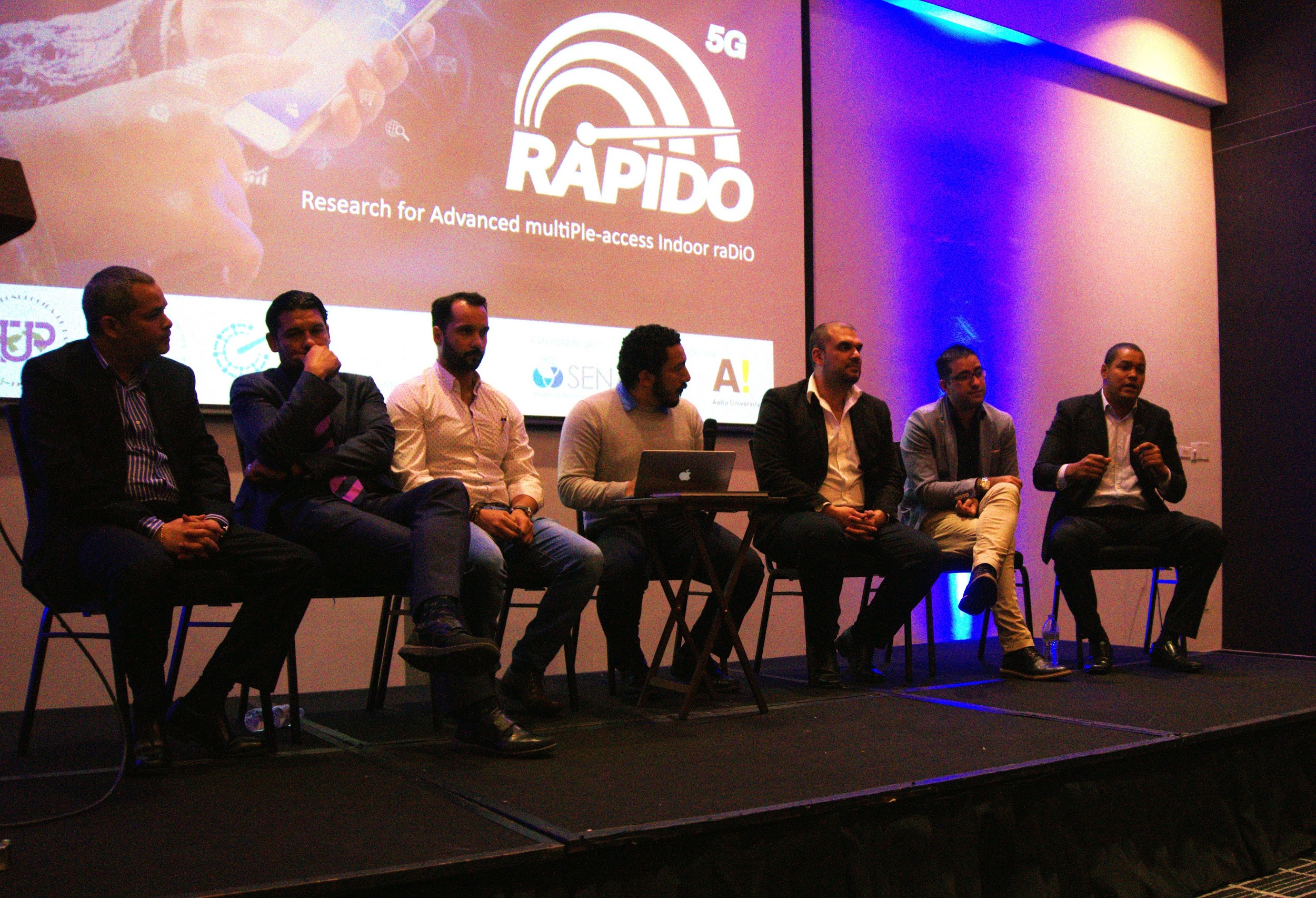 [Speaker Notes: -nos falta poner lo q hemos hecho con David al inicio (lo del entornos densamente poblados, ver sitio web), luego vemos detalles]
Introducción
Productos de Rapido - 5G
Resumen
Productos
Prototipo de caracterización de interferencia
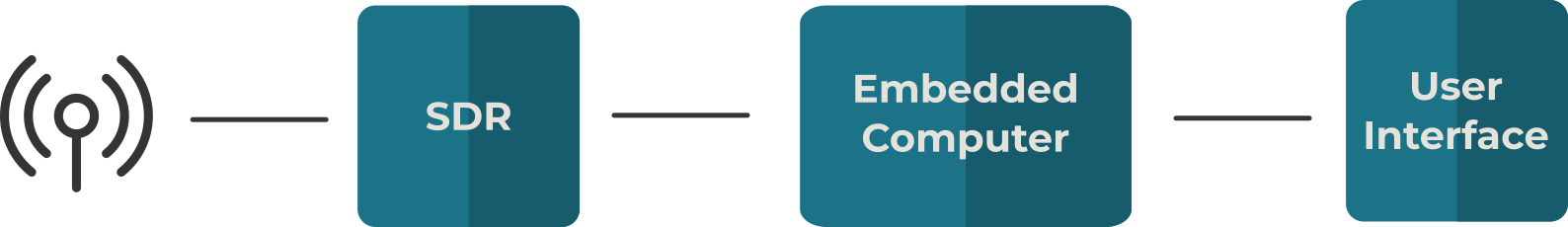 [0.3GHz-3.8GHz]
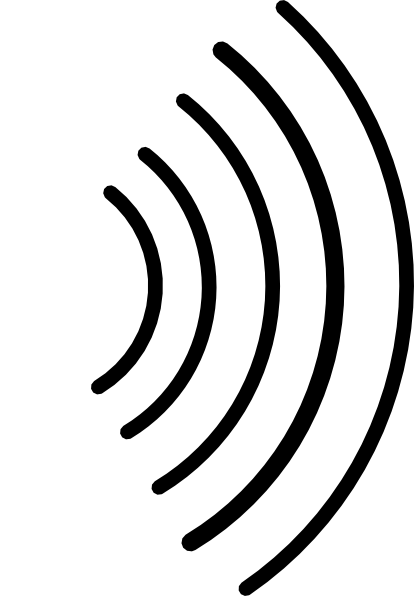 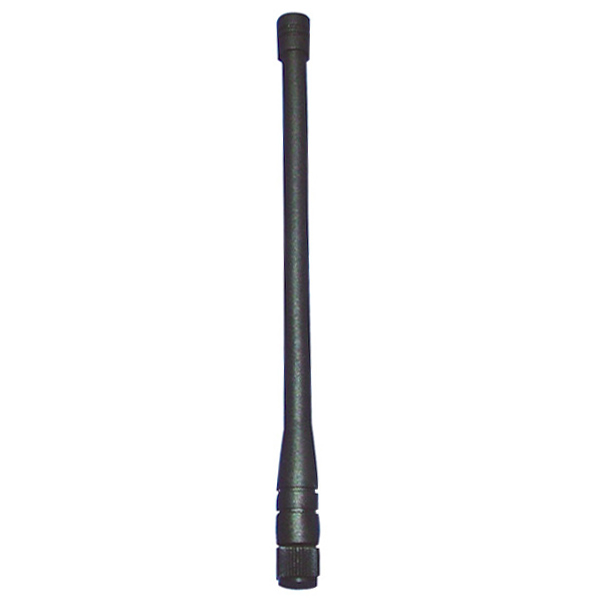 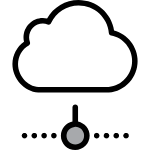 TCP
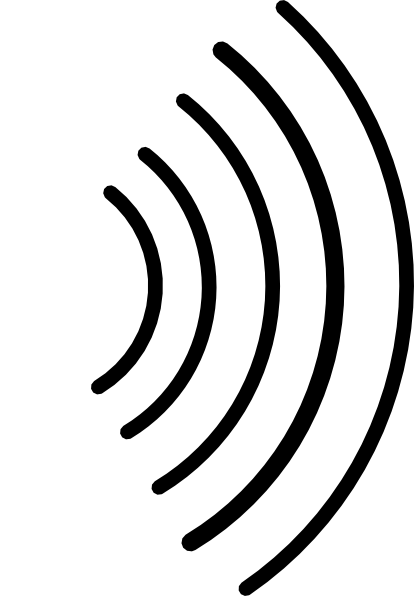 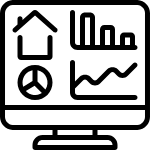 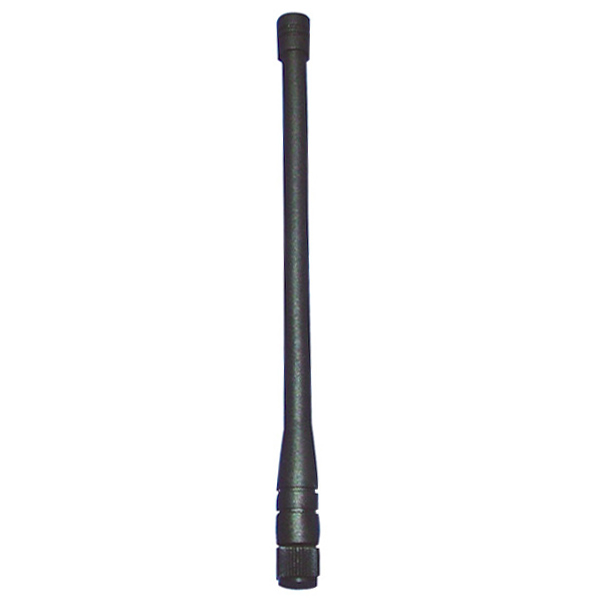 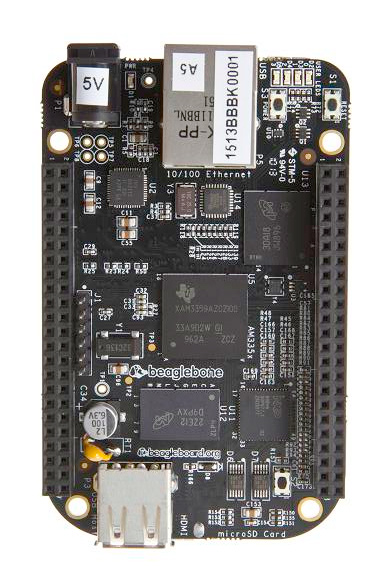 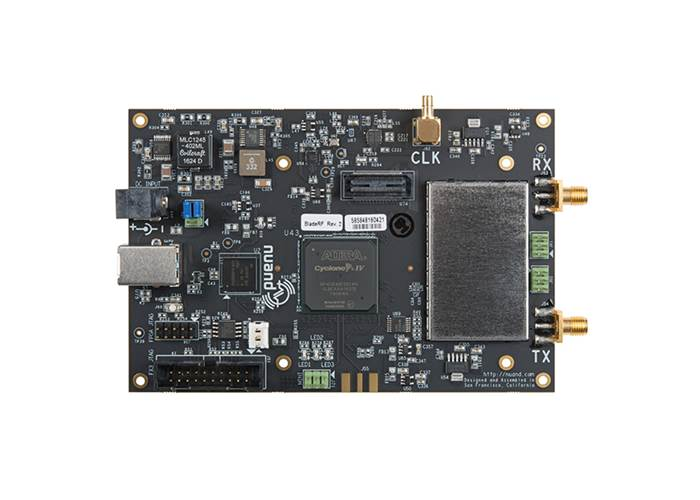 Introducción
Productos de Rapido - 5G
Resumen
Productos
Implementación LoRa
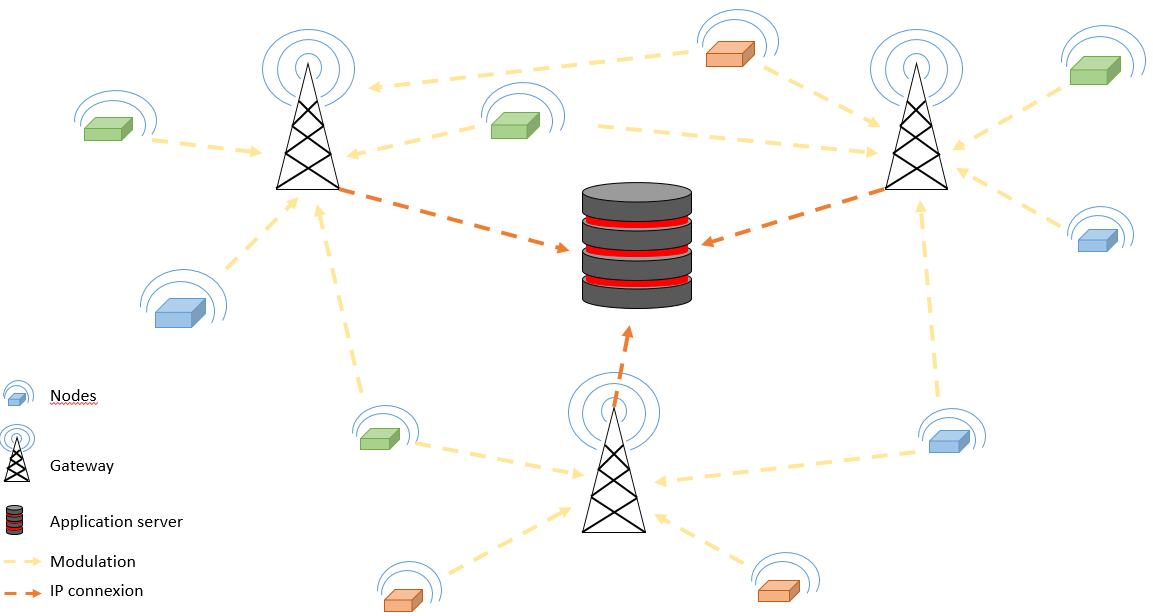 31/08/2018
9
Introducción
Productos de Rapido - 5G
Resumen
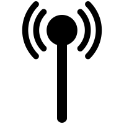 Productos
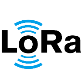 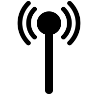 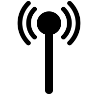 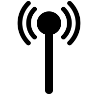 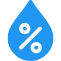 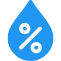 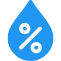 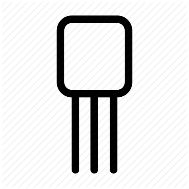 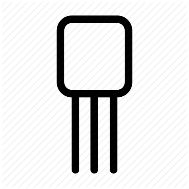 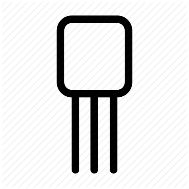 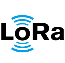 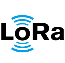 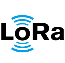 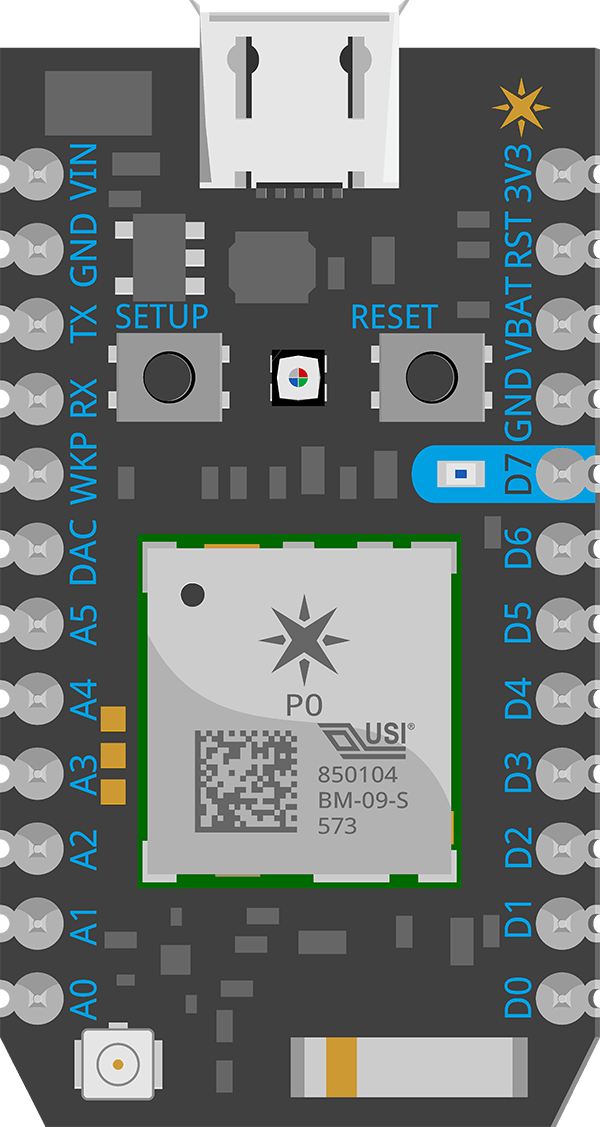 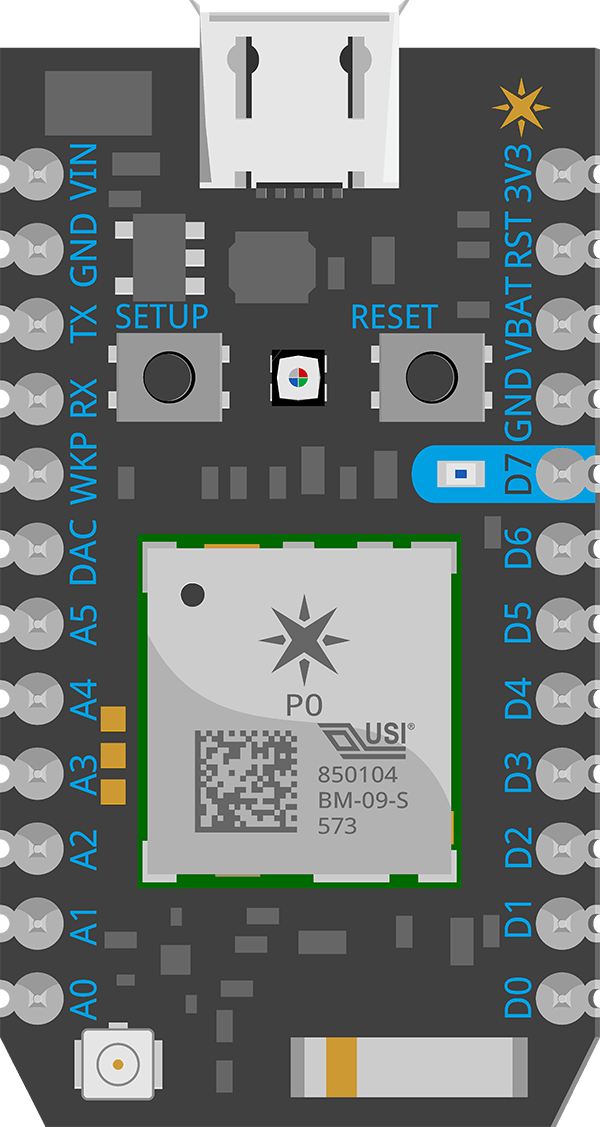 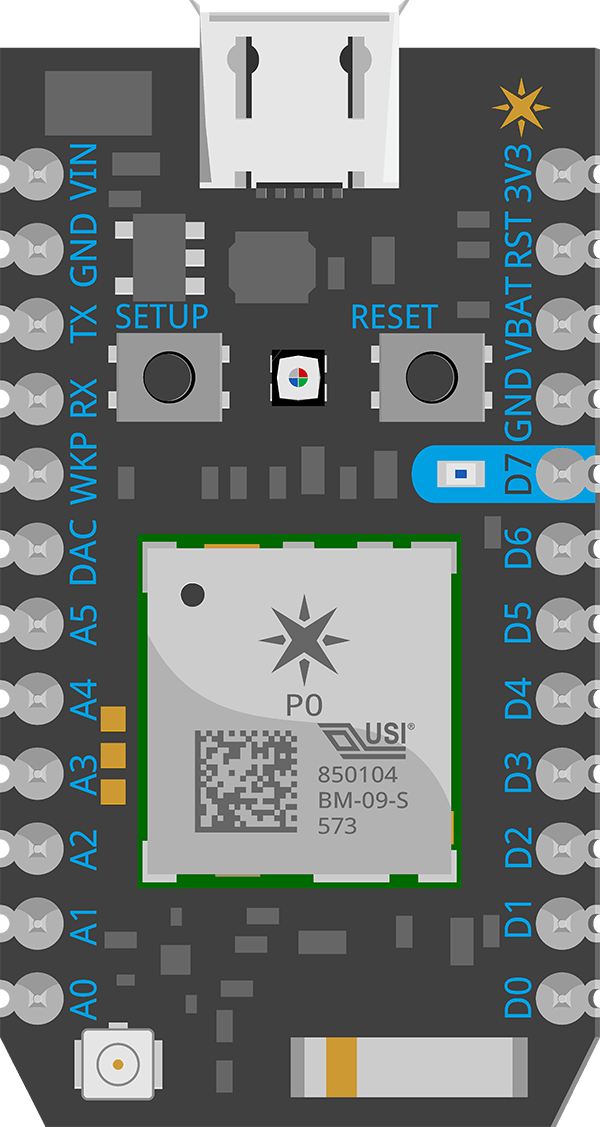 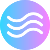 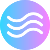 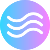 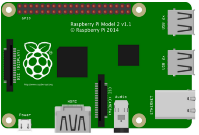 Implementación LoRa propuesta
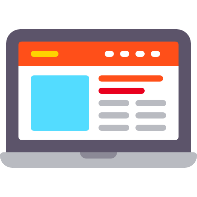 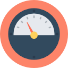 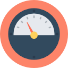 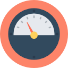 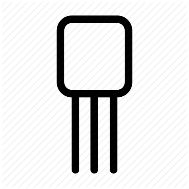 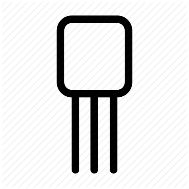 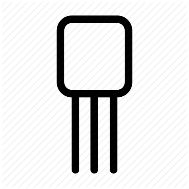 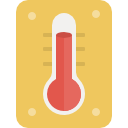 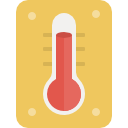 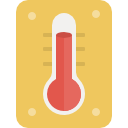 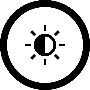 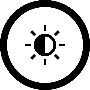 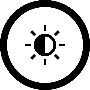 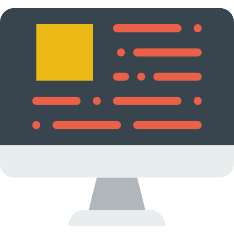 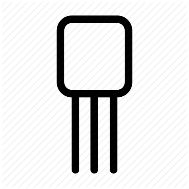 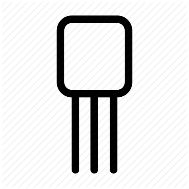 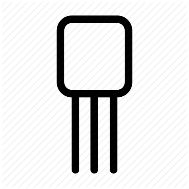 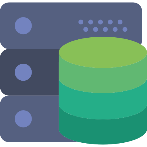 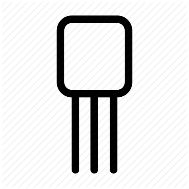 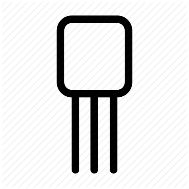 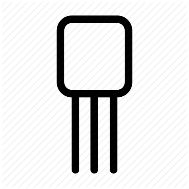 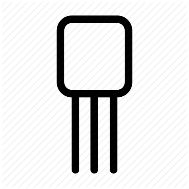 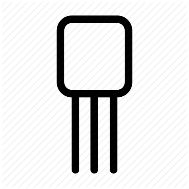 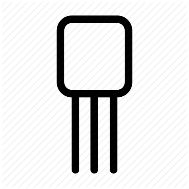 LoRa
Ethernet/WiFi
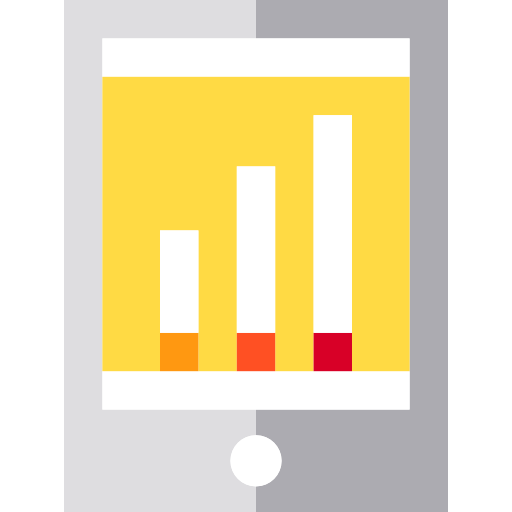 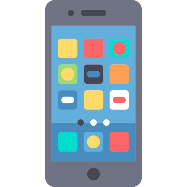 Gateway
Nodos
Servidor de aplicación
10
Introducción
Productos de Rapido - 5G
Resumen
Productos
Implementación LoRa propuesta
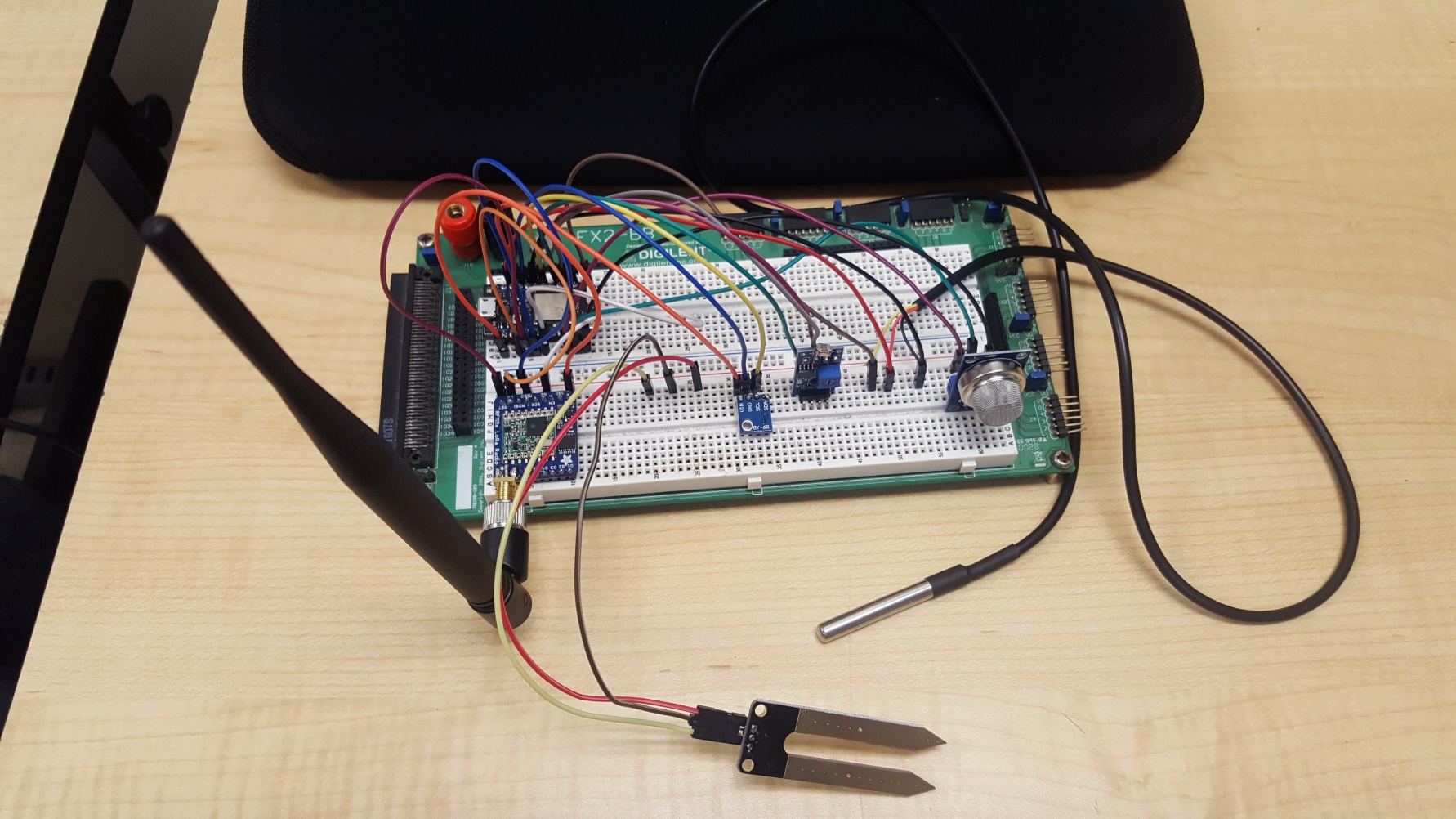 Raspberry Pi
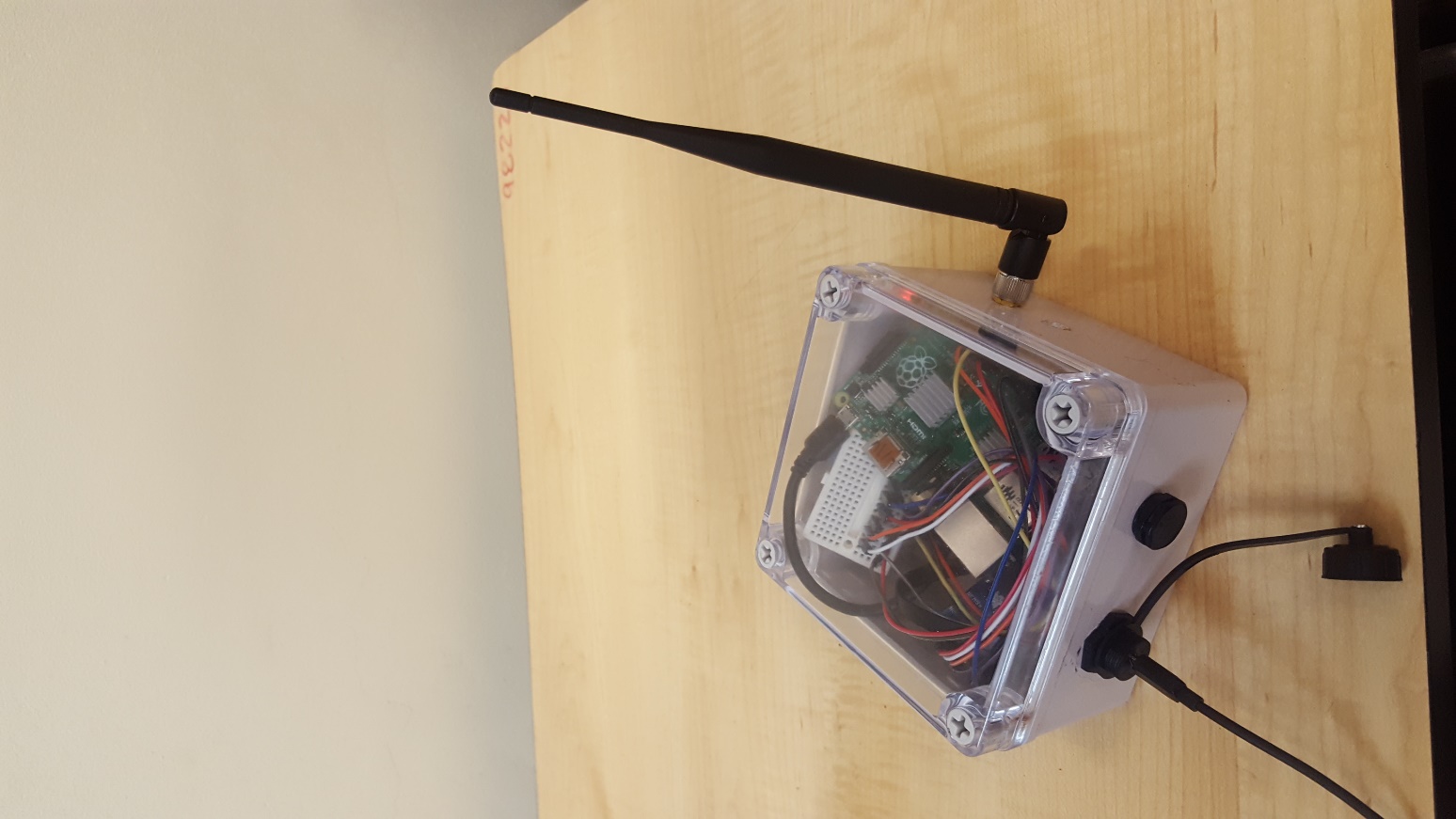 Sensor de luminosidad
Calidad del aire
Photon
Barometro
Modulo LoRa
Sensor de temperatura
Modulo LoRa
Sensor de humedad
Gateway
Nodo
31/08/2018
Introducción
Productos de Rapido - 5G
Resumen
Productos
Implementación LoRa
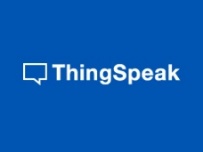 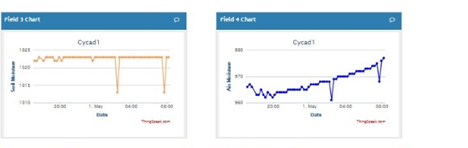 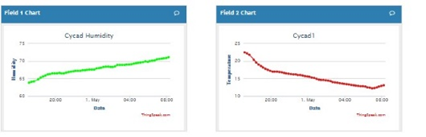 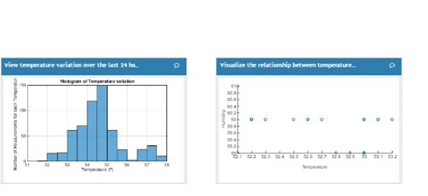 Servidor de aplicación
Introducción
Productos de Rapido - 5G
Resumen
Resumen
Sistemas de 5G
Casos de uso - IoT
Divulgación sobre 5G
Prototipo de caracterización
Primera red LoRa en Panamá
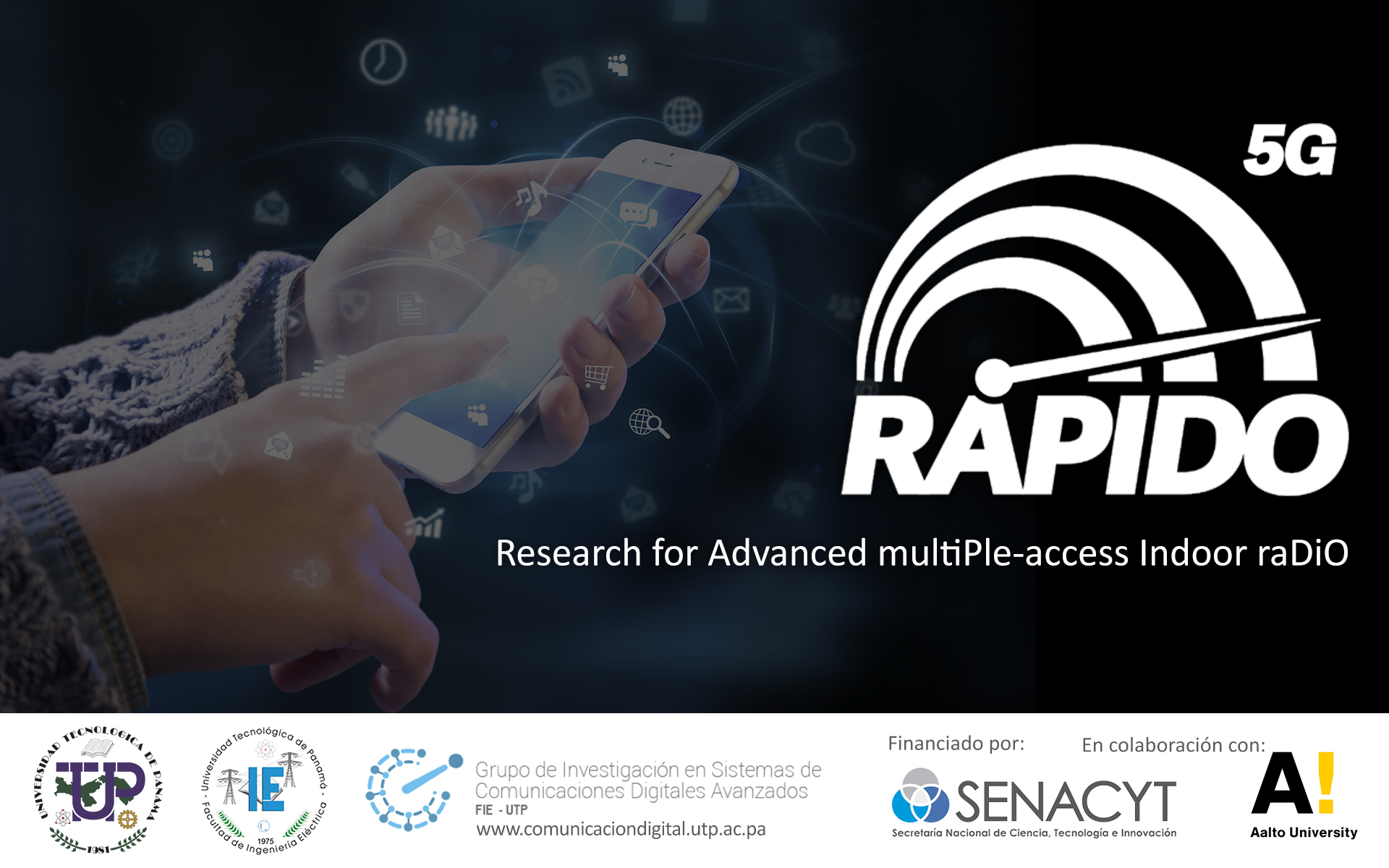 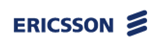 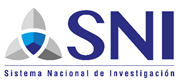 www.comunicaciondigital.utp.ac.pa/5G
¡Gracias por su atención!
[Speaker Notes: -nos falta poner lo q hemos hecho con David al inicio (lo del entornos densamente poblados, ver sitio web), luego vemos detalles]